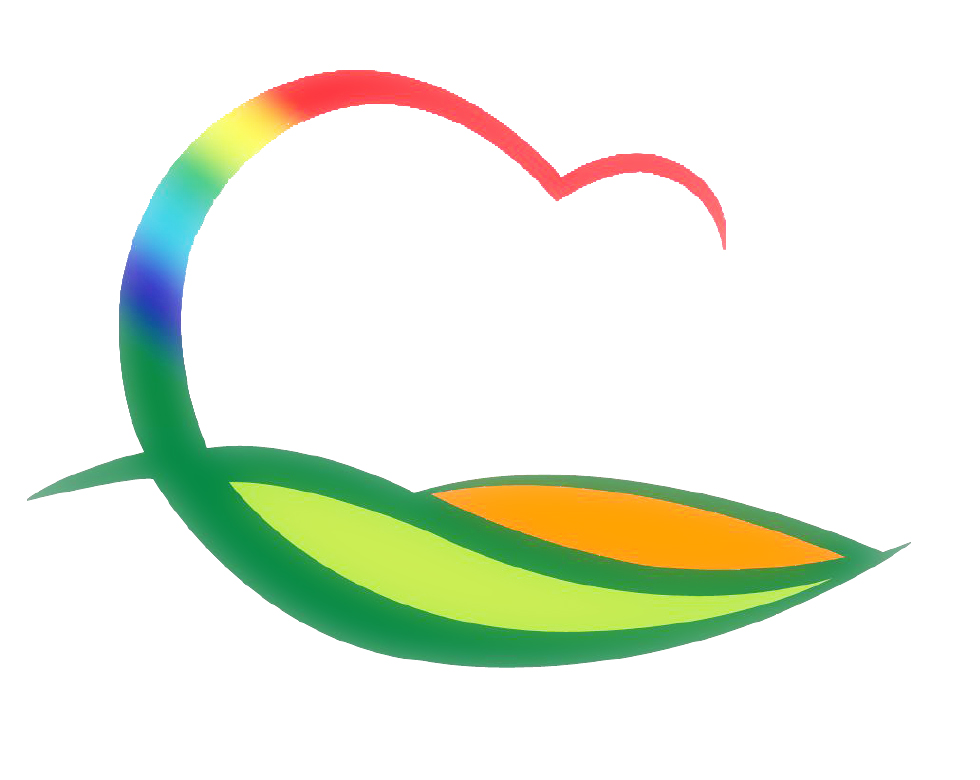 기획감사관
4-1. 2022년도 제1회 추경예산 자료 e-호조 입력
1. 20.(목) ~ 1. 28.(금) [7일간] / 전 부서
4-2. 1월「찾아가는 무료 법률상담실」운영
1. 25.(화) 11:00 ~ 12:00 / 용산면사무소 대회의실
상 담 관 : 법무법인 우성 이세종 변호사
상담내용 : 생활법률 및 각종 쟁송사건 관련 법률상담
4-3. 주요현안 팀장회의
1. 28.(금) 16:00 / 상황실 / 부서별 팀장1명씩 참석
4-4. 의원간담회
2. 3.(목) / 서면회의
2021년도 영동군 군민고충처리위원회 운영상황 및 8건